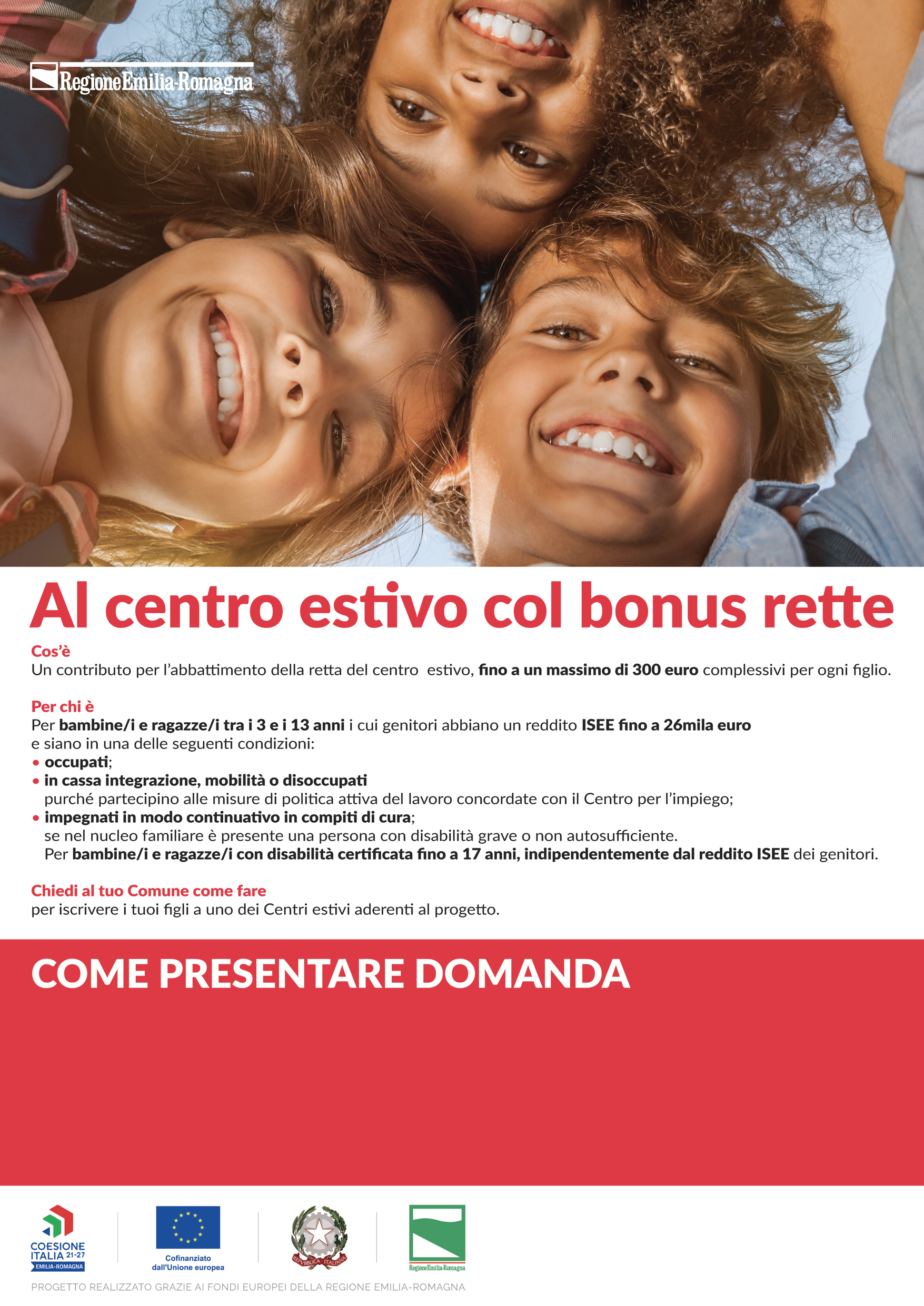 L’AVVISO PUBBLICO PER LA PRESENTAZIONE DELLE DOMANDE PER LA FORMAZIONE DI UNA GRADUATORIA è pubblicato sul sito dell’Unione dei Comuni dell’Appennino Bolognese e sui siti web dei Comuni del Distretto dell’Appennino Bolognese 
Le famiglie residenti nel Distretto dell’Appennino Bolognese possono presentare domanda on-line dal 23/06/25, utilizzando il SEGUENTE LINK: 
https://sociali.dgegovpa.it/unioneappenninobo
 Il termine di presentazione delle domande è fissato per le ore 12.00 del giorno 31 luglio 2025
Per l’accesso al sistema è necessario disporre di credenziali SPID o Carta di Identità Elettronica (CIE)
Per info: elisabetta.maggi@unioneappennino.bo.it
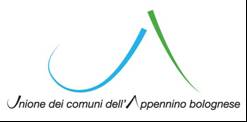 Istituzione Servizi Scolastici Educativi e Culturali
Area Educativa Servizi scolastici